Audiodescrição: inclusão e acessibilidade para cursos EaD
Andreza Regina Lopes da Silva
IPDAAL - Instituto de Pesquisa e Desenvolvimento Acadêmico Andreza LopesBrisa Teixeira de OliveiraTic Tag Comunicação & Educação Acessíveis
Como tornar acessível um 
curso online para pessoas 
com deficiência visual?
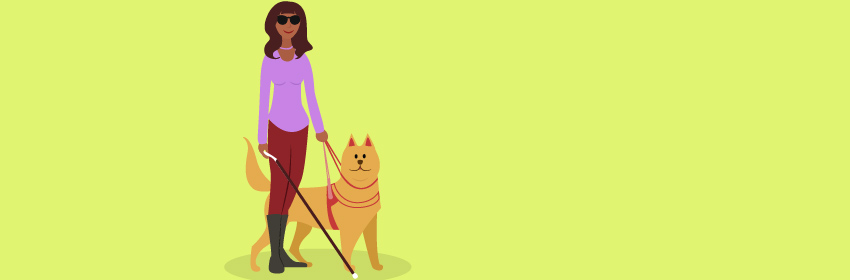 Cursos online – Educação a Distância

Sinônimo da democratização do ensino. 
Brasil (2010): 6,5 milhões de pessoas com DV.
Até 2020: 75 milhões.
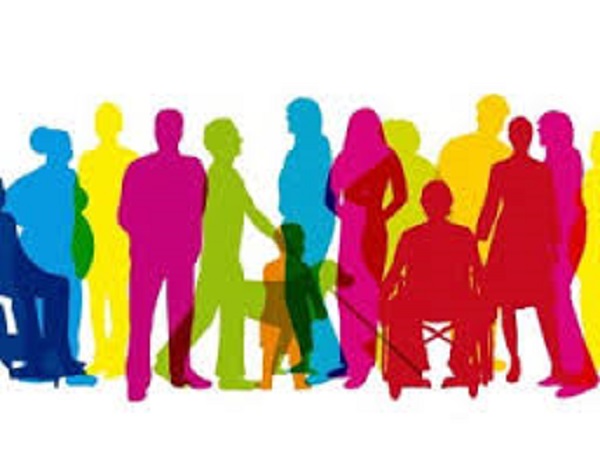 Outras estatísticas:

 - 6,2% da população brasileira têm algum tipo de deficiência, 
- DV: 3,6% dos brasileiros, que possuem cegueira total ou baixa visão.
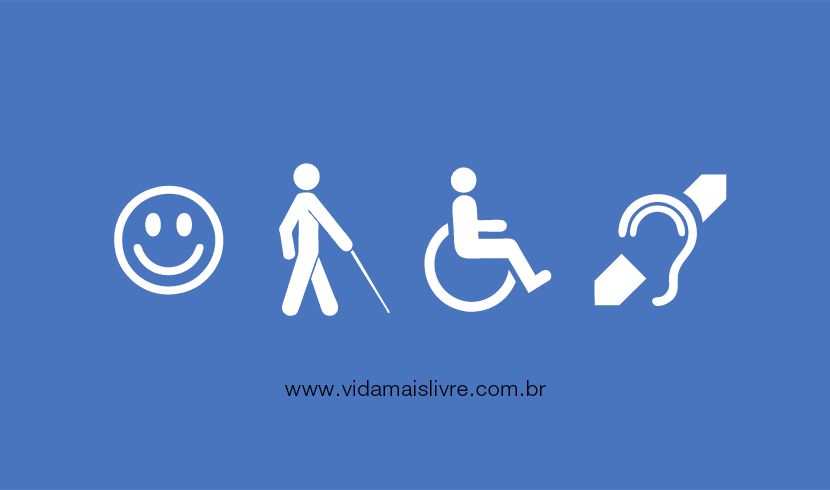 Falar de democratização da educação é discutir acessibilidade para incluir.
Propostas de democratização ainda encontram barreiras
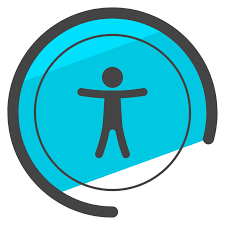 Para as pessoas com DV, a acessibilidade se dá por meio da Audiodescrição (AD)

Audiodescrever é: “criar uma narração adicional que descreve a ação, a linguagem corporal, as expressões faciais, os cenários e os figurinos” 
(LEÃO; ARAÚJO, 2009)
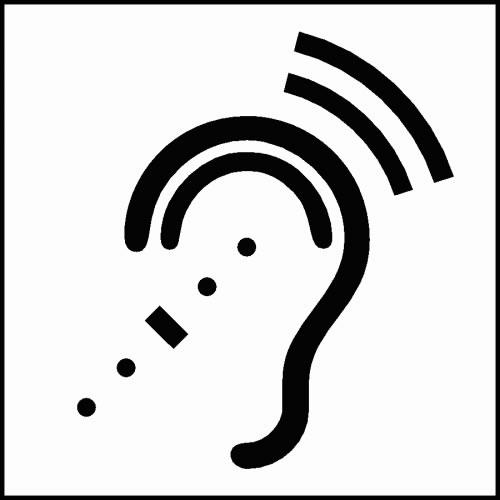 A audiodesrição é um recurso que amplia o entendimento das pessoas com DV 

[...] transforma o visual em verbal, abrindo possibilidades maiores de acesso 
(LÍVIA MOTTA; ROMEU, 2010, P. 10)
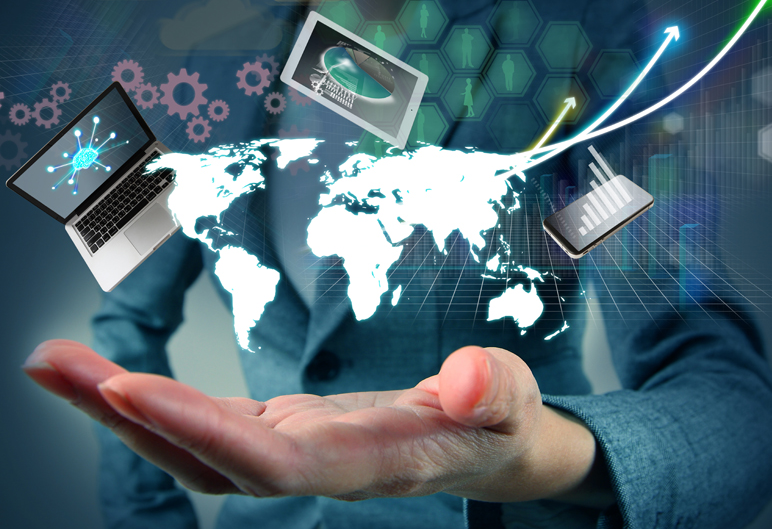 Para as pessoas sem deficiência,  a tecnologia torna as coisas mais fáceis; para as pessoas com deficiência, a tecnologia torna as coisas possíveis.  
(RADABAUGH, 2013)
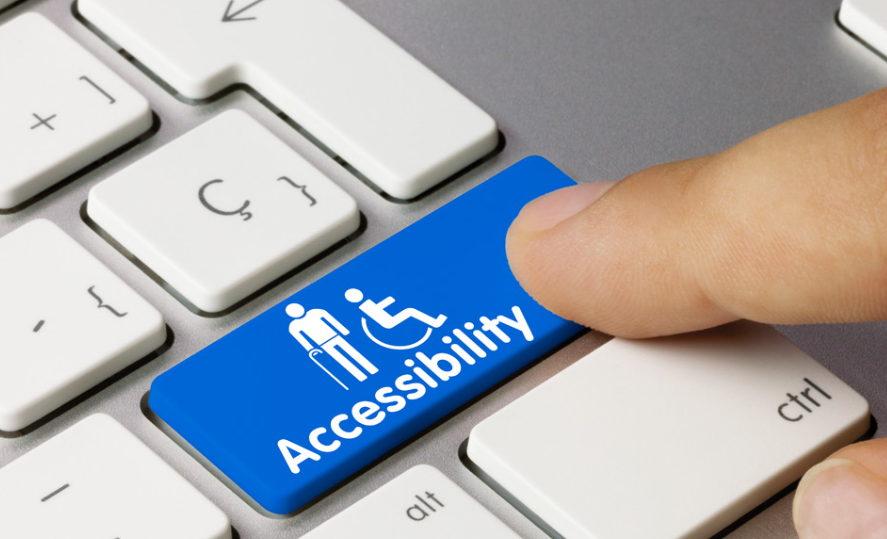 Diretrizes Gerais
O ideal é que profissional integre a equipe multidisciplinar.
Processo natural, integrado no inicio do projeto.
Considerar o perfil do público.
audiodescritor ou consultor em audiodescrição, ambos com formação técnica na área.
Diretrizes para o AVEA
Inserir descrições, texto alternativo e legendas, elaboradas por um audiodescritor, nas imagens.
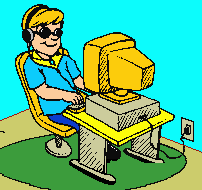 Diretrizes para Videoaulas
Roteiros, com:
Tempos iniciais e finais das inserções da AD; 
Deixas
Rubricas
Roteiro deve responder:
- Quando? Onde? Quem? O Quê?
Diretrizes para Videoaulas
Descrições curtas potencializam o processo de compreensão dos ouvintes, ampliando a sua aprendizagem.
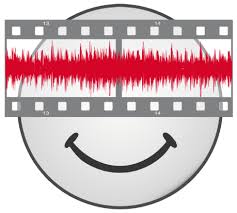 Diretrizes quanto a linguagem
simples, objetiva, concisa, factual e direta; sem julgamentos ou opiniões;
presente do indicativo;
descritivo-narrativo, terceira pessoa;
palavras claras e específicas;
voz ativa;
descrição de cores.
Diretrizes para o texto
o texto audiodescrito será narrado por um “conversores de texto em fala”. Por isso, cuidado com erros!!!
não usar texto justificado nem centralmente alinhado;
não usar arquivos escaneados.
Diretrizes para imagem estática
Iniciar do geral para o específico, de cima para baixo.
Evitar termos técnicos para descrição das imagens.
Diretrizes para imagem em movimento
Descrição textual do tema do filme ou animação.  
Transcrição da cena considerando apenas do que é relevante.
Diretrizes para quadros, tabelas...
Devem ser convertidos em elementos simples 
Leitura linear, linha a linha.
Concepção das diretrizes
Baseada no planejamento e desenvolvimento de cursos livre
Instituto de Pesquisa e Desenvolvimento Acadêmico Andreza Lopes
Profissional de comunicação acessível
Ambas com experiência e pesquisas na EaD
Por que as diretrizes?
No Brasil tem-se uma cultura incipiente quanto a práticas acessíveis. 
Ainda como um fator limitante da sociedade com essas pessoas.
Referências
ARAÚJO, Vera Lúcia Santiago.; ADERALDO, Marisa Ferreira  (Orgs.) Os novos rumos da pesquisa em audiodescrição no Brasil. Curitiba: CRV, 2013.BRASIL. Lei n. 13.146, de 06 de julho de 2015. Institui a Lei Brasileira de Inclusão da Pessoa com Deficiência (Estatuto da Pessoa com Deficiência). Disponível em: < http://www.planalto.gov.br/ccivil_03/_Ato2015-2018/2015/Lei/L13146.htm>. Acesso em: 30  abr. 2018.______. Decreto n. 9.057, de 25 de maio de 2017.  Disponível em: <http://www.planalto.gov.br/ccivil_03/_ato2015-2018/2017/decreto/D9057.htm>. Aceso em: 20 abr. 2018.
IBGE. Censo demográfico 2010. Características gerais da população, religião e pessoas com deficiência. Rio de Janeiro: IBGE, 2012. Disponível em:<http://www.pessoacomdeficiencia.gov.br/app/sites/default/files/publicacoes/cartilha-censo-2010-pessoas-com-deficienciareduzido.pdf> . Acesso em: 11 maio 2018.
MOORE, Michael G.; KEARSLEY, Greg. Educação a Distância: uma visão integrada. São Paulo:Thompson Learning, 2007.
MOTTA, L. M. M. V.; ROMEU FILHO, P. Audiodescrição: Transformando imagens em palavras. São Paulo: Secretaria dos Direitos da Pessoa com Deficiência do Estado de São Paulo, 2010. 
NAVES, Sylvia Bahiense; et al. (Org.) . Guia para Produções Audiovisuais Acessíveis. Brasília: Ministério da Cultura Secretaria do Audiovisual, 2016. Disponível em: <https://grupoleaduece.blogspot.com.br/p/guia-para-producoes-audiovisuais.html> Acesso em: 01  maio 2018.
RBTV. Diretrizes para Áudio-descrição e Código de Conduta Profissional para áudio-descritores. Audiodescription: coalition.org, 2009. Disponível em: <http://www.associadosdainclusao.com.br/enades2016/sites/all/themes/berry/documentos/12-uniao-em-prol-da-audio-descricao.pdf>. Acesso em: 05 abr. 2018.
Obrig@d@ : )))
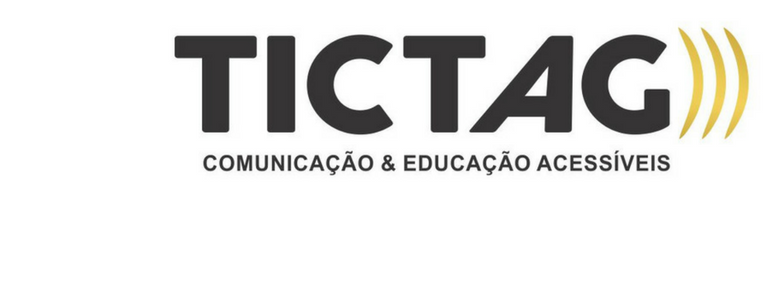 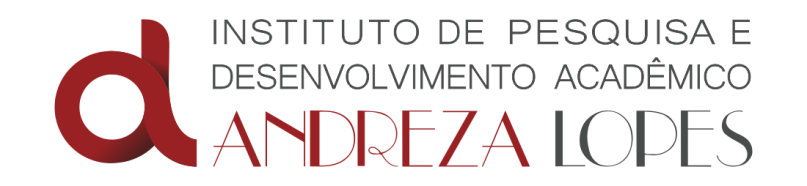 Site: www.andrezalopes.com.bre mail: contato@andrezalopes.com.br
Site: www.brisateixeira.come mail: contato@brisateixeira.com